But I Need It!
Want vs. Need
Essential Questions
What is the difference between a want and a need?
What should I spend my money on?
How do I get what I need?
Lesson Objectives
Recognize wants and needs as different.
Express the importance of budgeting for needs.
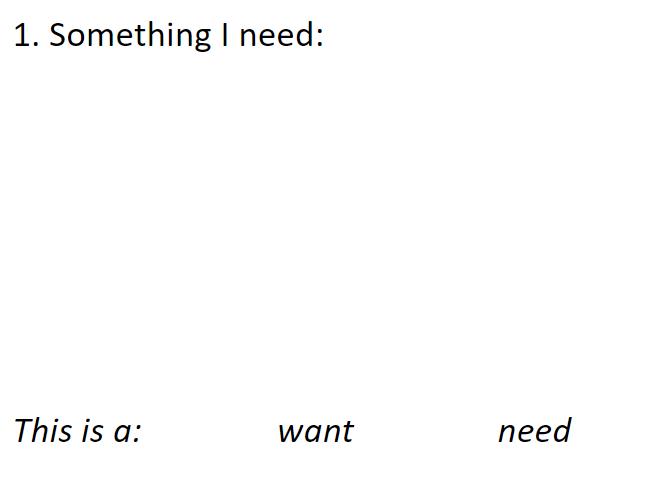 Let’s play “Do I Need It?”!
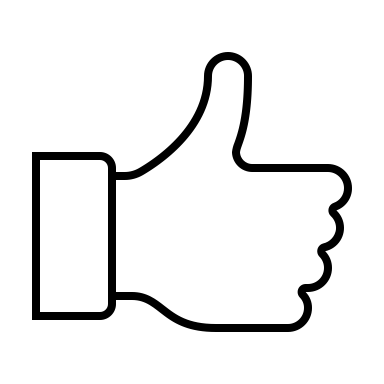 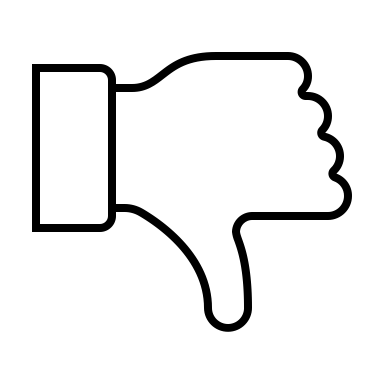 Want
Need
Let’s play “Do I Need It?”!
Keep track of your answers on your reflection sheet.
Need
Want
[Speaker Notes: Optional modification: Have students move to one side of the room based on their answers. Gets some energy out, but you may have students change their answers based on where others are standing.]
Transportation
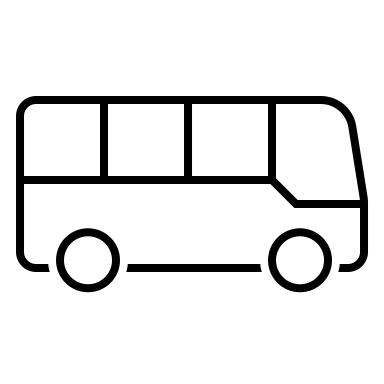 Need
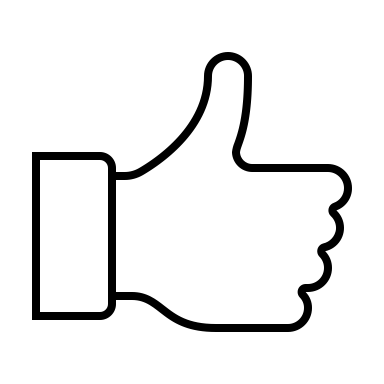 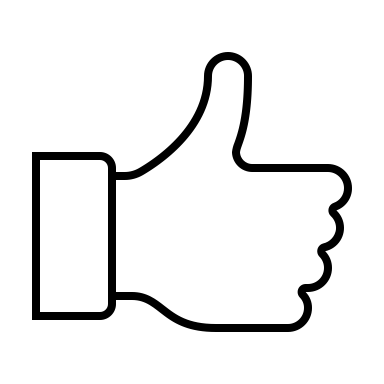 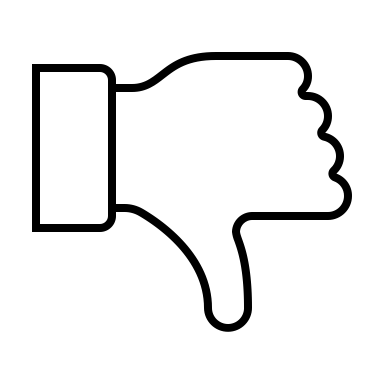 Want
Headphones
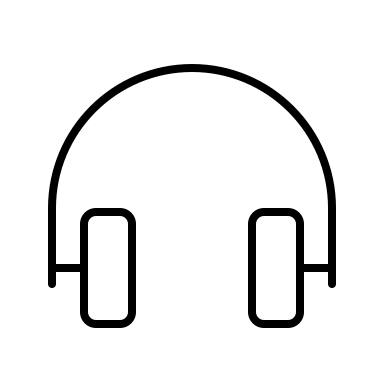 Need
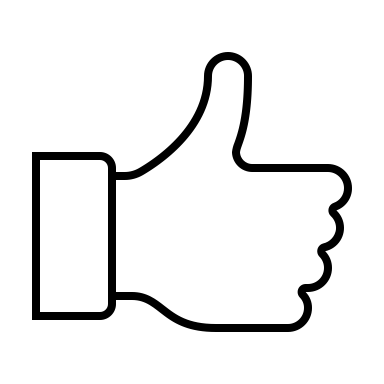 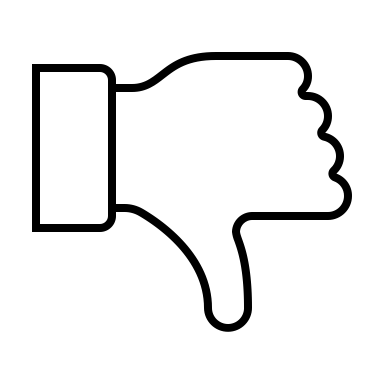 Want
Water
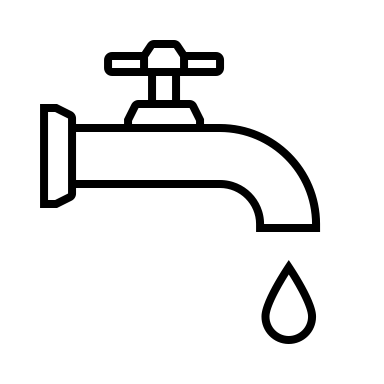 Need
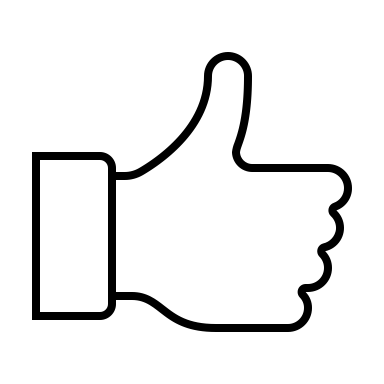 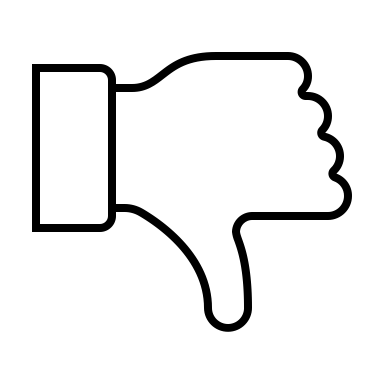 Want
Computer
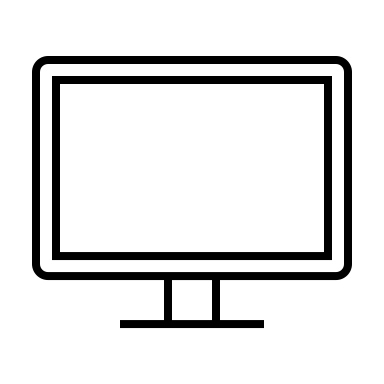 Need
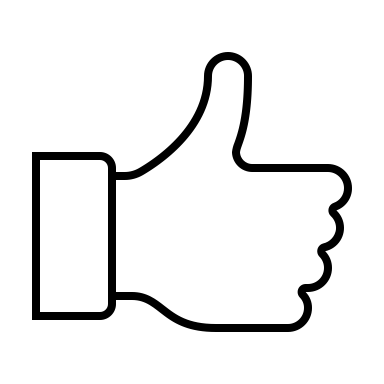 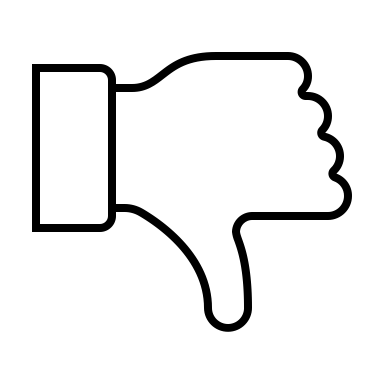 Want
Candy
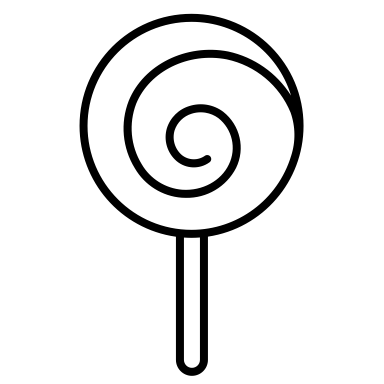 Need
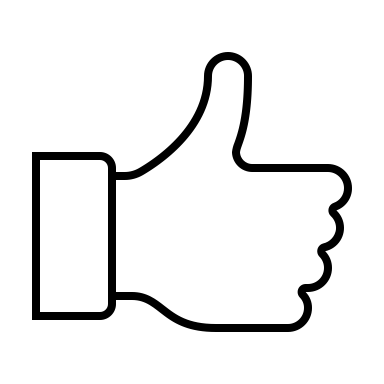 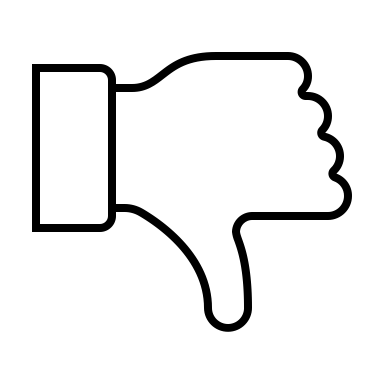 Want
Groceries
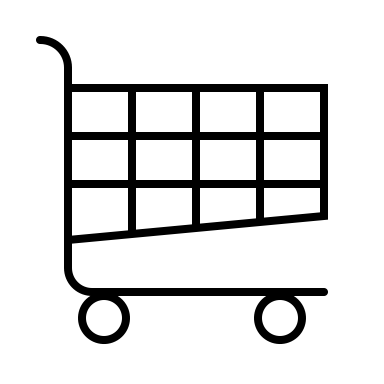 Need
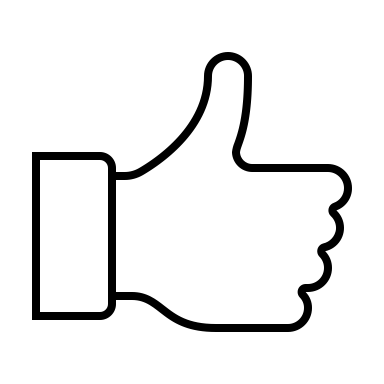 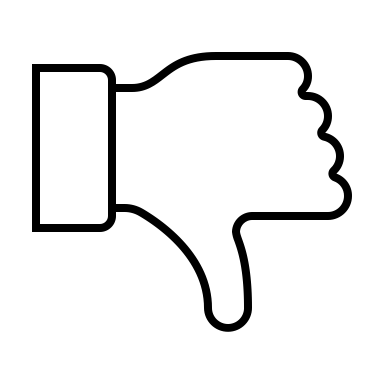 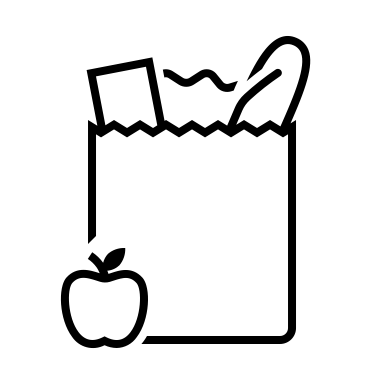 Want
Need
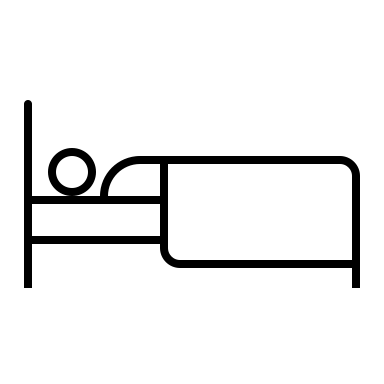 to require something because it is essential, or very important.

I need to drink water.
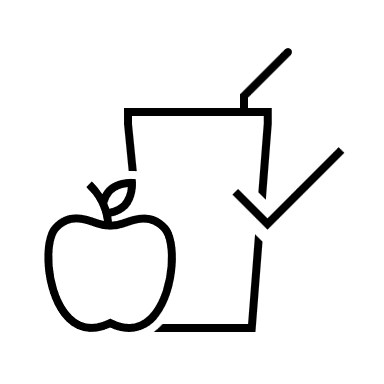 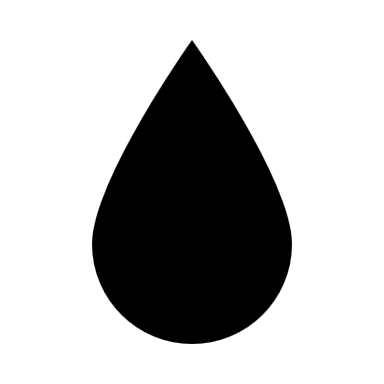 [Speaker Notes: Link to video: https://youtu.be/6OAqNtueu0U]
Did your answers change?Reflect in box #3.
[Speaker Notes: Have students share responses and write them in Box #3 or model writing the response in the box after answers have been shared.]
Budget activity
You may not move your counters after you place them!
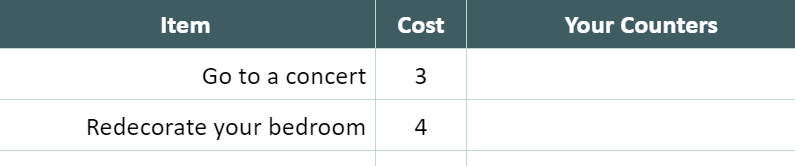 Did you run out?
Reflect in box #4.
Let’s try again. You may move your counters around.
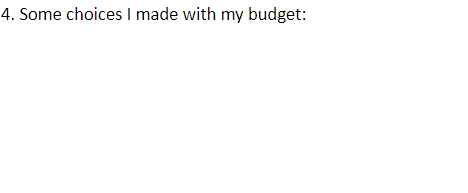 [Speaker Notes: Ask:
What will you do differently?
Did your answers change? How?
What cost more than you expected?
What did you decide against?]
Your toilet is broken. It costs 2 counters to fix. Can you fix it?
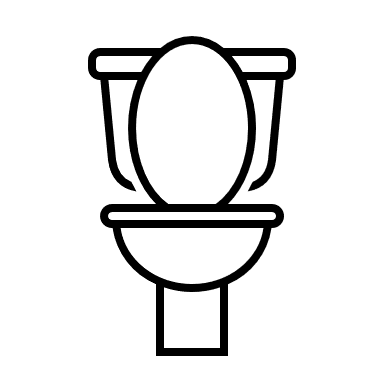 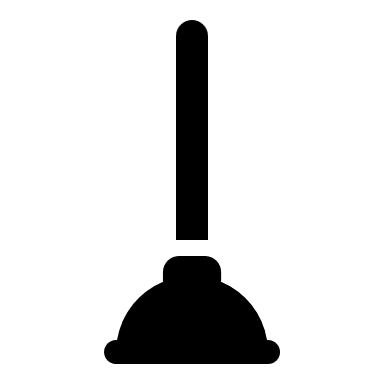 A birthday gift for your sister costs 1 counter. Can you buy it?
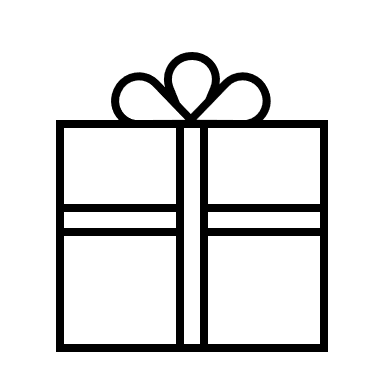 You need a new shirt.
It costs 2 counters.
Can you buy it?
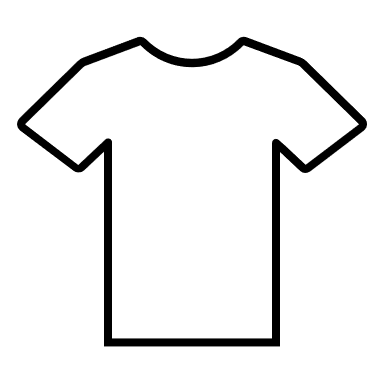 What do those emergencies tell you about budgets?
Need
Want
Something that is essential to survival or a task.
Something that is desired, but not essential.
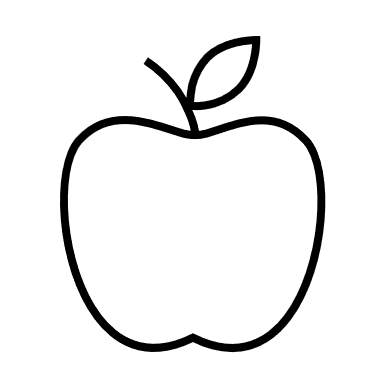 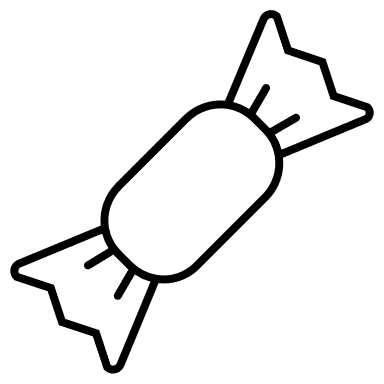 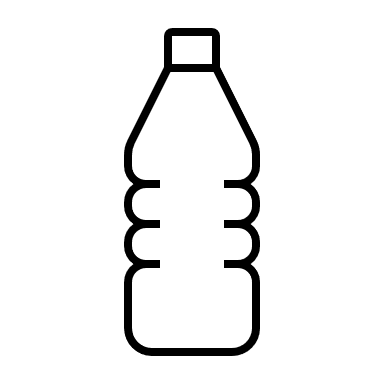 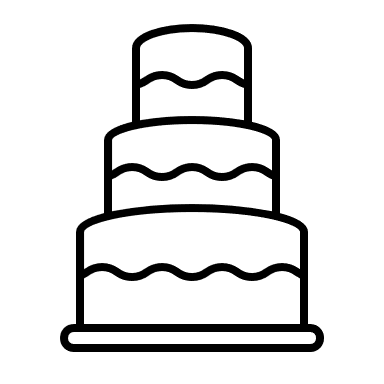 Return to box #1. Do you still think your answer was a need?
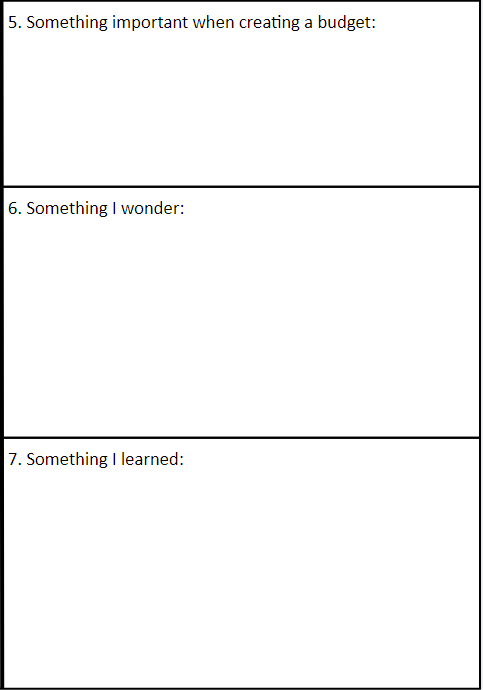 Reflect on your sheet.
[Speaker Notes: This can be done through drawings, words, or a group discussion.]